Az igazi költészet
Milyen értékeket hordozzon egy valódi költő verse?
Az elv
A költészet felsőbbrendű, nem ábrázolhat jelentéktelen, hétköznapi dolgokat
Alapnak az igazságot tekintem
Elengedhetetlen a dolgok megszépítése
Így adunk értékét az embereknek
A magyar és világirodalom legnagyobb jelentőségű alkotásainak elvét kell követni, ezek pedig minde jelentős eseményeket ábrázolnak vagy hétköznapokat kiszínezve (például Tiborc nem is létezett)
Miért éppen most?
Gustave Planche kritikáit olvastam igen gyakran a közelmúltban
Ez ébresztett rá, hogy mi folyik Franciaországban
Courbet festményei és Champfleury regényei minden alapelvemmel és a művészetről való összes elképzelésemmel szembemennek
A róluk szóló kritikákat olvasva eszembe jutott, hogy szükség van egy ellenpontra, még mielőtt hazánk költészetét is megfertőzi a naturalizmusnak nevezett kórság, és ragályként kezd terjedni művészeink körében
Egy vers, amely pontos útmutatást tartalmaz, talán még segíthet
A mű terve
Vojtinával való találkozásom inspirált
Egy olyan vers, amelyben hosszan kifejtem, milyennek kell lennie a magyar költészeti alkotásoknak, és mi a költő feladata
Átfogó ars poetica
Tételmondata: “Költő, hazudj, de rajt’ ne fogjanak!”
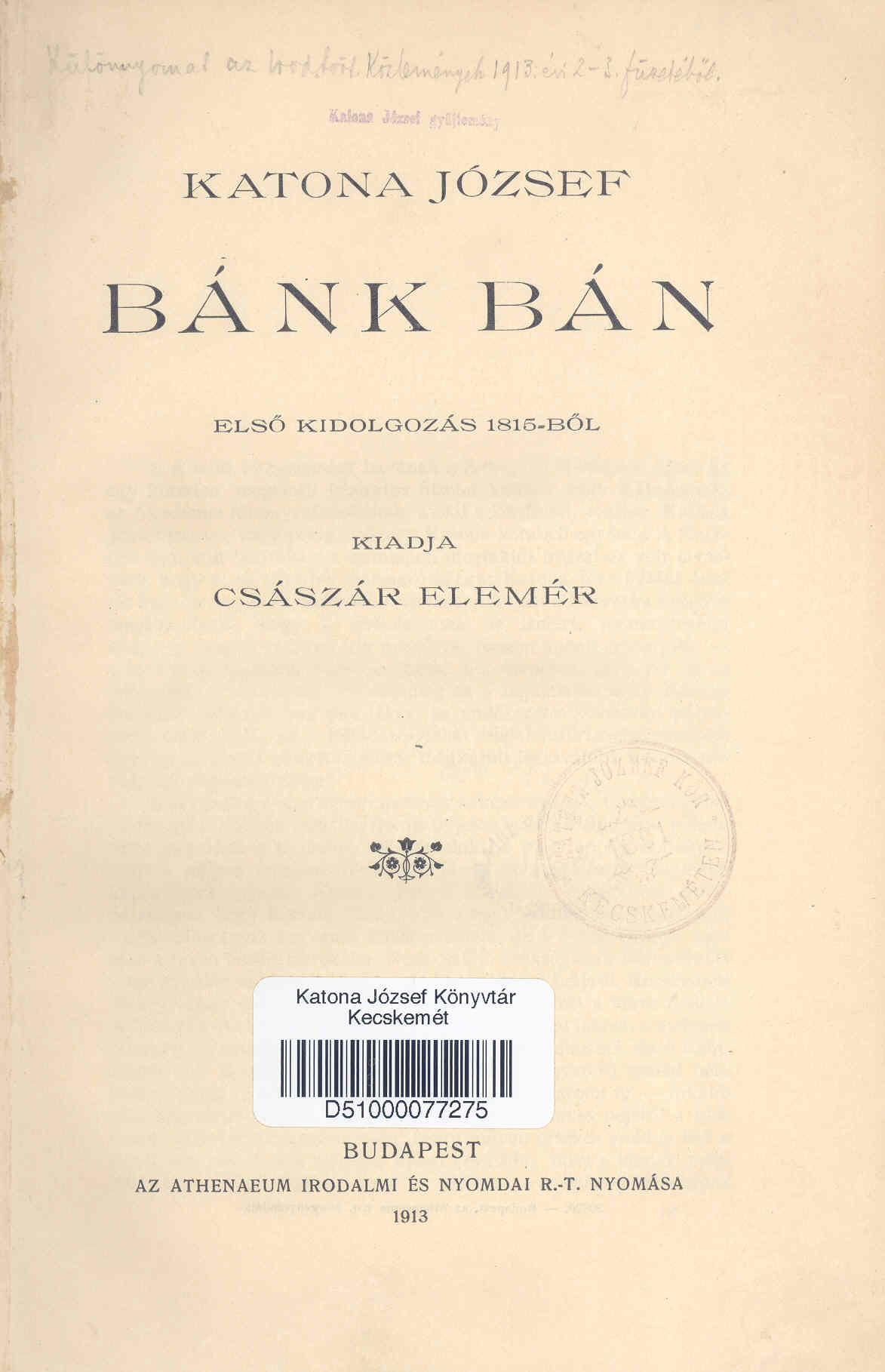 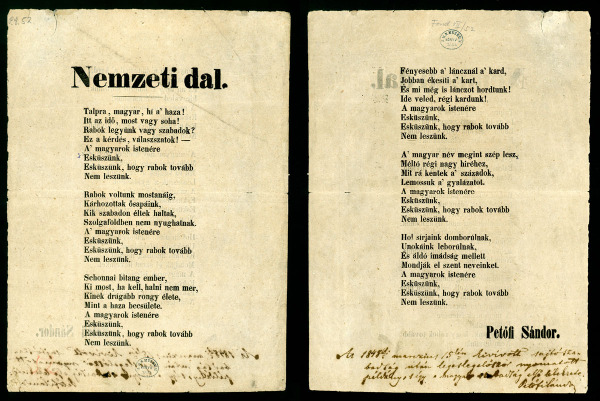 Véleményem szerint a képen látható művészeti alkotások valóban művésziek, szemben holmi kötörőkről vagy alvó fonónőről készült képekkel, vagy éppen egyszerű Monlichart-i polgárokról szóló regényekkel.
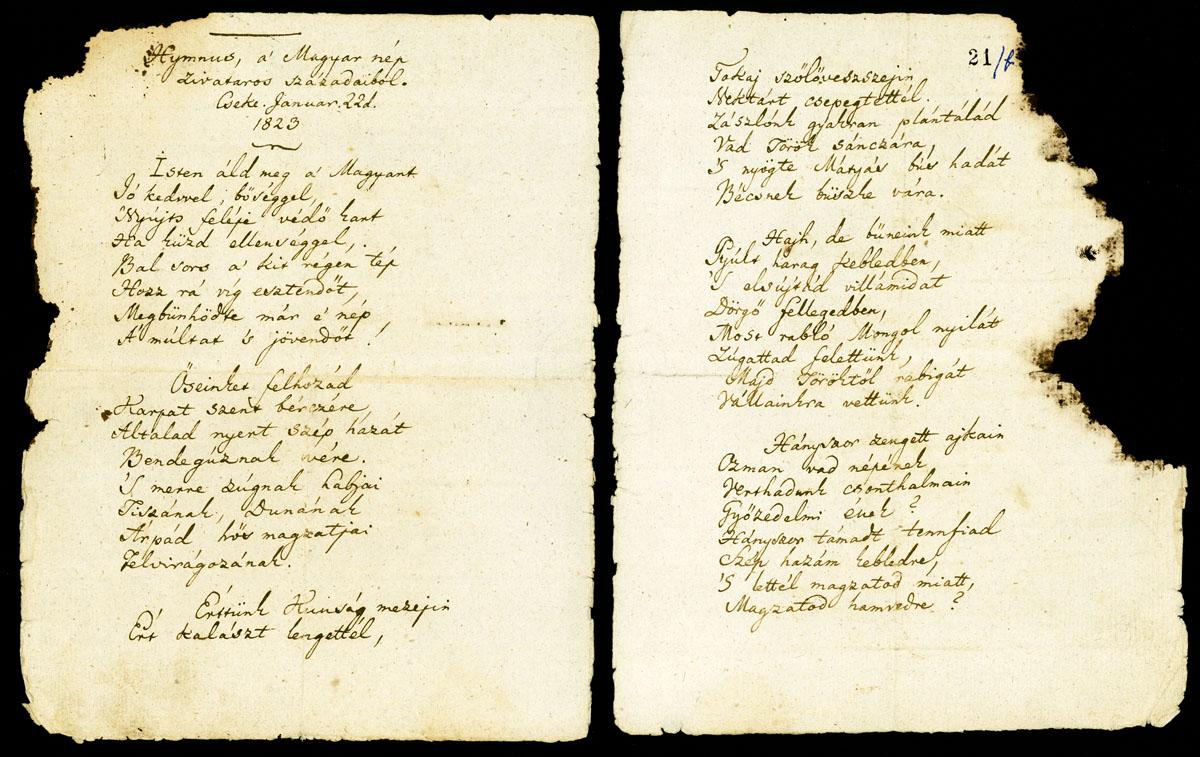 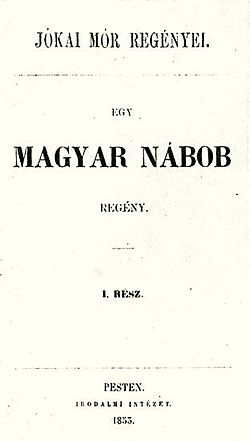 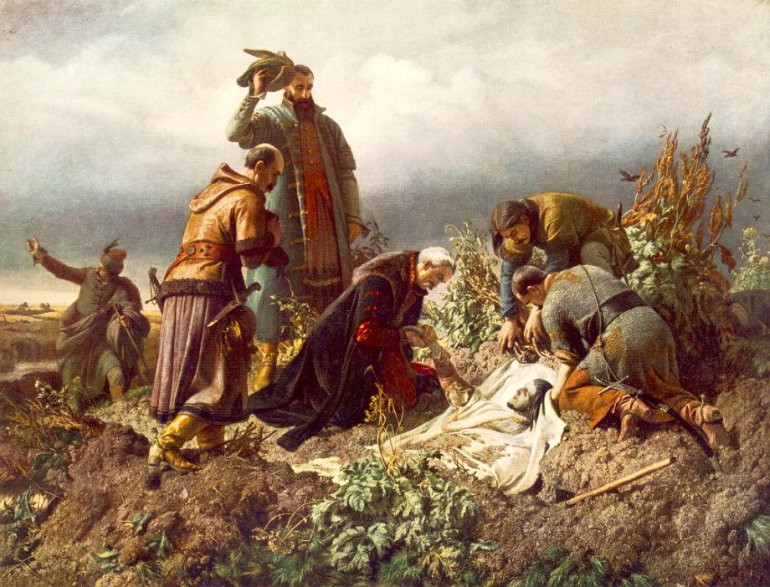